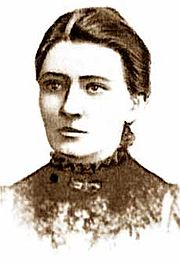 Література  рідного  краю
Дніпрова  Чайка-славна  донька 
миколаївської  землі. 
Огляд  життя  і  творчості  письменниці
Дніпрова   Чайка
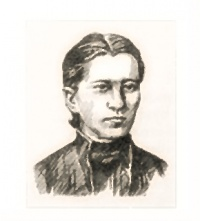 Я  вірую  в  красу,
           Красі  я  поклонюся,
           Одвіку    в  мирові   вона   керує  всім,
          Бо  щастя   є  краса,
         Краса  також  є   щастя, 
         Немає   розділу,  немає  краю  їм.
Здійснюємо  подорож  по  життюі  творчості  письменниці
ЗУПИНКА  “Життєпис  поетеси”
 зупинка  “Поезія   в  прозі”
Зупинка”Драматичні  твори”
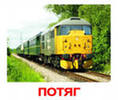 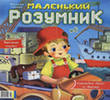 Людмила  Олексіївна   Березіна- Василевська  ( 1861  - 1927)
Народилася  поетеса  1  листопада  1861  року  в с. Карлівка
Доманівського  району  Миколаївської  області  в  родині
	священика.    Закінчила  Одеську  гімназію  у  1879  р. Працювала   вчителькою у  Херсонській  губернії  .Створює
цикл   оповідань”Морські  малюнки”.   У  1903-1905 р. в  Херсоні  була  активним  членом  організації  допомоги  політичним   в’язням. За  це  письменницю  у  1904  р. було  
зарештовано. У  1909  р. Дніпрова  Чайка  захворіла  і  виїхала  на  лікування  до  Одеси.  Згодом  переїжджає  до  доньки  на  Київщину   .Померла  письменниця  13  березня 
1927  р.   Похована  в  Києві  на  Байковому  кладовищі.
2  зупинка”Поезія  в  прозі”
Поезія  в  прозі-це  невеликий  за  розміром
твір. Завдяки  своєму  звучанні,  великій  емо-
ційності,  ліризму   і  підкресленій  мовній  
ритмічності,  вони  близькі  до  поезії.
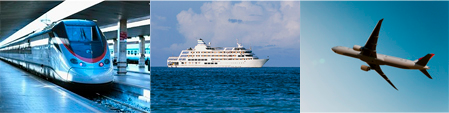 “Дівчина- чайка”
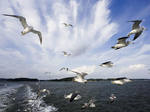 “Дівчина-чайка”
Медуза
Раз у морі купалося двоє братів. От старший скупався, на берег пливе, а менший все далі та далі. І хвиля морська закохалась у відважному браті: взяла, обняла його міцно і тягне до себе на дно, в чудове підводне царство. 
А хлопець пручається, хлопець  кричить, гукає на рідного брата, щоб швидше йшов рятувати. 
А старший боїться плисти: «Глибина, — дума, — згину ще й я з ним укупі!» 
— Ой, братику милий! Ой, братику любий, рятуй! — 3 сльозами ще раз виринув хлопець, од жаху волосся рвучи. 
— Нехай тебе Бог порятує! — несміливо старший сказав, а сам не насмів і зирнути, як брат потопає, — гребеться до берега хутко, на камінь вилазить. Розсердилась хвиля, погналась за страхополохом, знесла його в море, втопила. 
І меншого брата сховала морська цариця на дно, і сльози його повернулися в чистії перла, а кучері — в пишні коралі, а старшого брата риби й раки ущент рознесли, лиш серця ніхто не схотів і торкнути: таке було гидке оте полохливе серце! І досі є в морі те серце: несміливо, крадучись, плава, слизьке та холодне, жалке, наче та кропива, ворушиться мляво та труситься, тіні од себе не має — прозоре. А море гидує тим серцем: на берег його викидає, а там воно гине без сліду.
Медуза
3  зупинка  “Драматичні  твори”
Коза – дереза”
За три копи куплена,Півбока луплена!Тупу-тупу ногами,Сколю тебе рогами,Ніжками затопчу,Хвостиком замету,—Тут тобі й смерть.
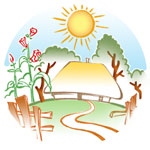 “Коза- дереза”
Коза- дереза
Дитячі   казки
Подорож  завершуєтьсяПідсумок  уроку
1.В  якому  закладі  навчалася  письменниця?
а) Київський  університет
б) Одеська  гімназія
2.Де  народилася?
а)Миколаївщина ,  Доманівський  район, с. Зелений  Яр
б) Миколаївщина ,Жовтневий  район, с. Зелений  Гай.
3.Цикл  оповідань  має  назву
а)  “Морські  малюнки”
б)”Дві  птиці”
4.Який  композитор  писав  музику  на  драматичні  твори ?
а)Лисенко
б) Лепкий
5.Де  знаходився  острів  суворий?
а) на  річці  Дніпрі
б) на  Чорному  морі
6.Кого  кинулася  рятувати   дівчина?
а)  птицю-бабич
б)  козаків  чубатих
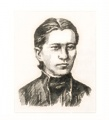 Людмила  Василевська-Березіна
7.На  кого  перетворилася  дівчина?
а)  на  скелю
б)  на  чайку
8.Чому  розгнівалося  море?
а)  бо  дівчина  його  не  послухала
б)  бо  птиця- бабич  сказала    неправду
9.Що  тепер  щоночі  блукає  на  скелі?
а)  вогник
б) привид
10.Яку  іншу  назву  має  легенда “Медуза”?
а) “Морське  серце”
б)”Струмок”
11.На  що  перетворило  море  сльози  молодшого  брата?
а)  на  перла
б) на  кушір
12.Які  драматичні  твори  написала  письменниця?
а) “Коза-дереза”,  Пан  коцький”,  “Зима   і   весна”
б)”Дві   крапельки”,   “Кобза”
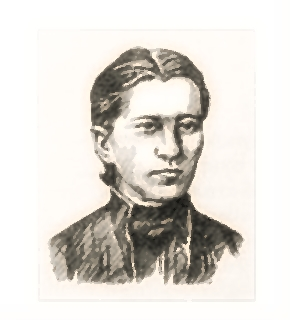 “Дівчина-чайка”